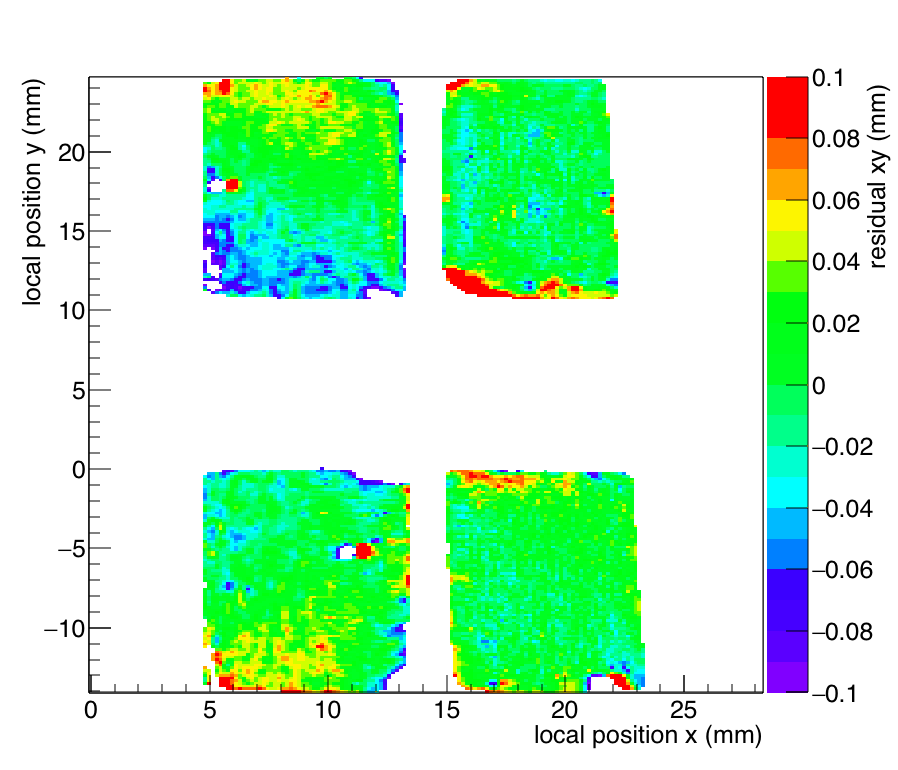 2013
Lepton Collider meeting 3 December